Scientific Research Methodology
Lecture 01
What is Research?
Grinnell (1993, p.4): “research is a structured inquiry that utilises acceptable scientific methodology to solve problems and creates new knowledge that is generally applicable”.

Burns (1997, p. 2) “a systematic investigation to find answers to a problem”.
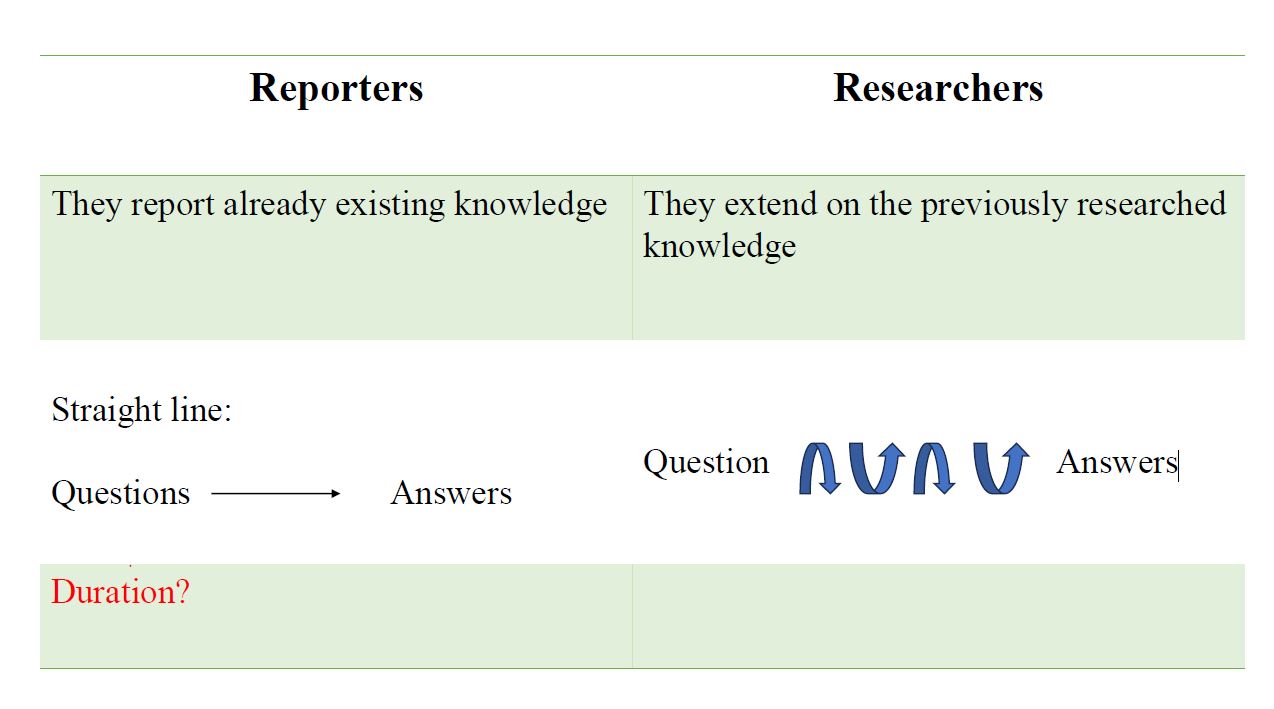 Why do we do Research?
Find answers to your questions 
Solve a research problem 
Generating new knowledge 
Establish facts and principles
Characteristics & Requirements
Systematic 
This implies that the procedures adopted to undertake an investigation follow a certain logical sequence. The different steps cannot be taken in a haphazard way. Some procedures must follow others.
Characteristics & Requirements
Empirical 
Any conclusions drawn are based upon hard evidence gathered from information collected from real-life experiences or observations.
Characteristics & Requirements
Cyclical 
Research starts with a problem and ends with a problem.
Characteristics & Requirements
Valid and Verifiable 
This concept implies that whatever you conclude on the basis of your findings is correct and can be verified by you and others.
Characteristics & Requirements
Rigorous 
You must be meticulous in ensuring that the procedures followed to find answers to questions are relevant, appropriate and justified.
Philosophy, Approach, Methodology and Research Design
Research Approaches
Qualitative Research
It is an approach for exploring and understanding the meaning individuals or groups ascribe to a social or human problem. The research process involves emerging questions and procedures, data typically collected in the participant’s setting, data analysis inductively building from particulars to general themes, and the researcher making interpretations of the meaning of the data.
	The final written report has a flexible structure. Those who engage in this form of inquiry use an inductive style building from data to themes and a focus on individual meaning and emphasizing the importance of reporting the complexity of a situation.
Quantitative Research
It is an approach for testing objective theories by examining the relationship among variables or a comparison among groups. These variables, in turn, can be measured, typically on instruments, so that numbered data can be analysed using statistical procedures. 
	Quantitative researchers test theories deductively, build into a study protections against bias, control for alternative or counterfactual explanations, and seek to generalize and replicate the findings.
Mixed-methods Research
It is an approach to inquiry involving collecting both quantitative and qualitative data, using a specific procedure or design, combining (or integrating) the two forms of data within the design, and drawing conclusions about the insight to emerge  from the combined databases.
Qualitative VS Quantitative
Research Designs
Research designs are types of inquiry within qualitative, quantitative, and mixed methods approaches that provide specific direction for procedures in a research study.
Experimental research involves a study of the effect of the systematic manipulation of one variable(s) on another variable
“true” experiment, the researcher must use a random process such as a coin toss to assign available subjects to the experimental treatments. 
“ Quasi-experiment ”. When the researcher cannot randomly assign subjects to experimental treatments for a study. Instead, he uses already assembled groups.
nonexperimental quantitative research, the researcher identifies variables and may look for relationships among them but does not manipulate the variables. Ex post facto research is similar to an experiment, except the researcher does not manipulate the independent variable, which has already occurred in the natural course of events. The researcher simply compares groups differing on the preexisting independent variable to determine any relationship to the dependent variable. 
Correlational research gathers data from individuals on two or more variables and then seeks to determine if the variables are related (correlated). Survey research uses instruments such as questionnaires and interviews to gather information from groups of individuals.
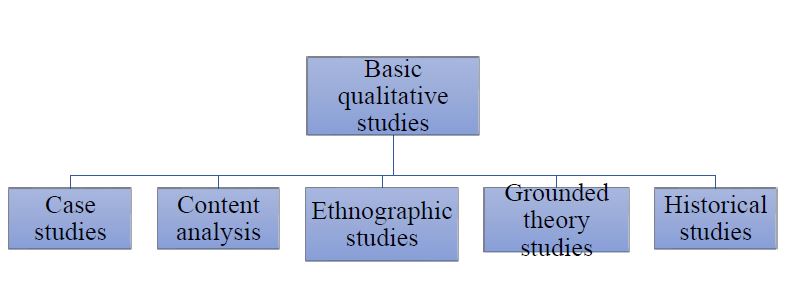 A case study is a type of ethnographic research study that focuses on a single unit, such as one individual, one group, one organization, or one program. The goal is to arrive at a detailed description and understanding of the entity (the “case”). 
Content analysis focuses on analyzing and interpreting recorded material to learn about human behavior. The material may be public records, textbooks, letters, films, tapes, diaries, themes, reports, websites, or other documents. Ethnography is an in-depth study of naturally occurring behavior within a culture or social group. Social scientists sometimes call ethnography field research because it is conducted in a natural setting or “field.” Grounded theory research is designed to develop a theory of social phenomena based on the field data collected in a study. Historical research analyzes documents and artifacts and/or uses interviews with eyewitnesses to gain insight into past events.
Research in Economics, Management and Business Sciences
What do you think?